Sociala vård och omsorgsgruppen 
SVOM
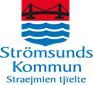 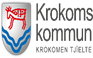 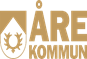 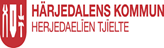 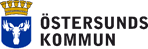 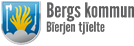 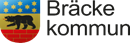 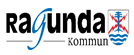 Samverkans-arenorna
Resumé av aktuella ärenden under förra mandat-perioden
Prioriterade områden under förra mandat-perioden
Avtal, överens-kommelser
Samverkansområden
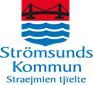 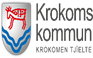 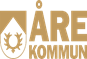 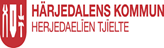 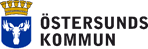 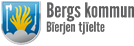 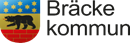 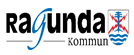 Politiska arenor
ARENOR FÖR KOMMUNIKATION OCH SAMVERKAN
SAMVERKAN  RJH / KOMMUNERNA
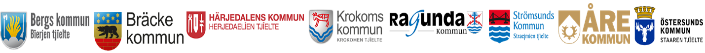 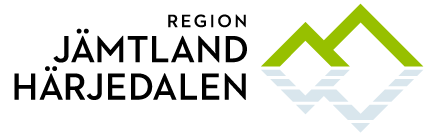 Regionfullmäktige (RF)
Kommunfullmäktige (KF)
Primärkommunala samverkansrådet
(kommunalråd)
Regionens samverkansråd
Kommunalråd + 1 representant från  RS och 2 repr. från RUN
Kommunstyrelser (KS)
Regionstyrelse (RS)
Kommunala facknämnder
Hälso- och sjukvårds-nämnden
Regionala utvecklings-nämnden
SocSam
SVOM
Barnarenan
BUZ
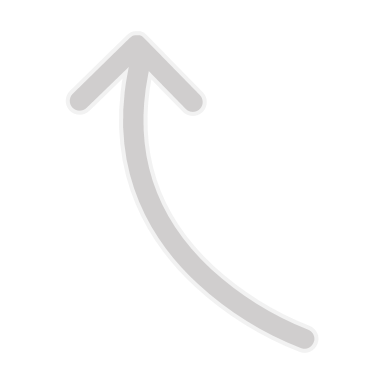 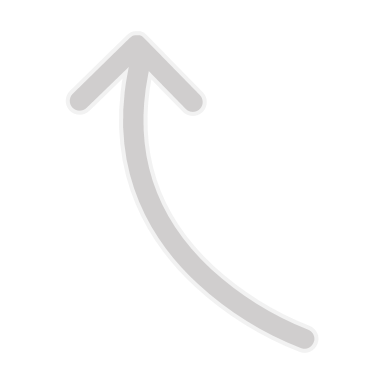 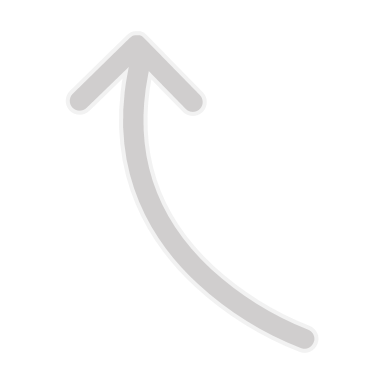 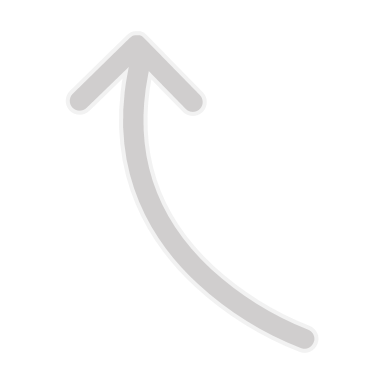 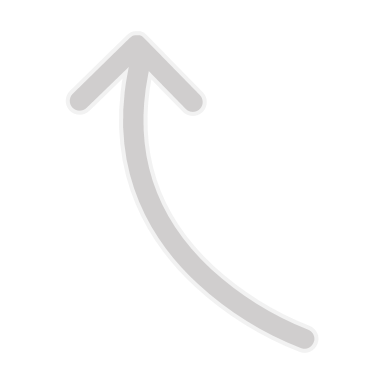 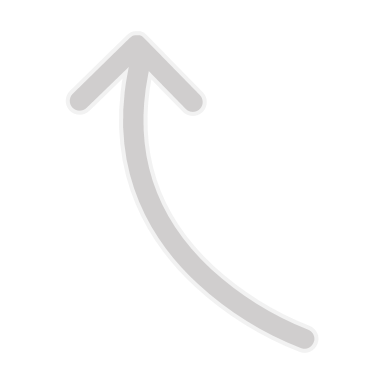 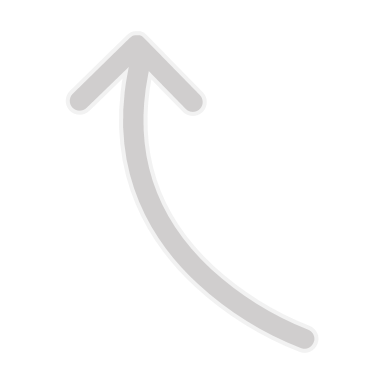 Regiondirektörens ledningsgrupp
Chefsgruppen 
(kommunchefer)
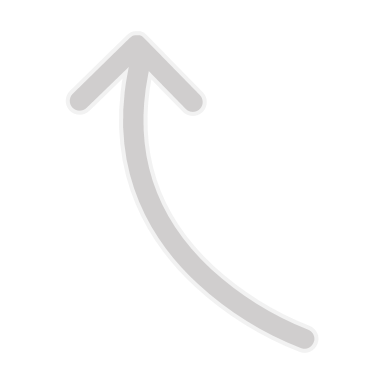 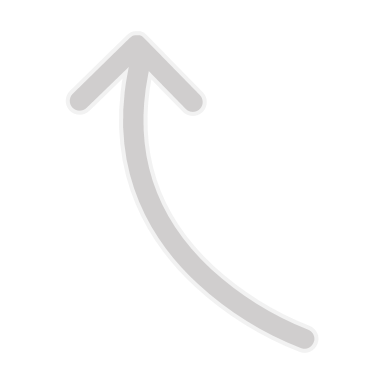 beredande
beredande
beredande
Socialchefer
Barn och utbildnings-chefer
LIFO
RUF:s ledningsgrupp
Hälso- och sjukvårdsdirektörens-ledningsgrupp
Fredags-
gruppen
Områdeschefer/
stabstjänstemän
Länsnätverk psykisk 
hälsa
Jämtbus
IFO-chefer, MAS/MAR
Skol-, elevhälso-chefer
Lednings-
kraft
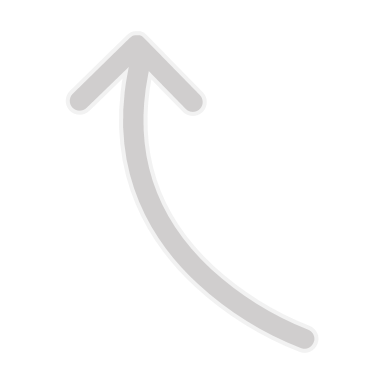 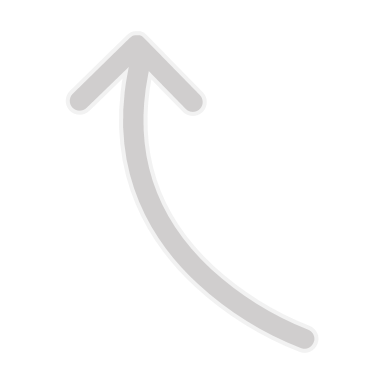 Tjänstemannaarenor
Sociala vård- och omsorgsgruppen (SVOM) Politisk arena

Syfte 
Stärka regional samverkan och utveckling mellan kommunerna och Region Jämtland Härjedalen 
Deltagare
Från länets samtliga kommuner; 
Facknämndsordförande dvs sociala samrådsgruppen & förvaltningschefer/motsvarande 

Från Region Jämtland Härjedalen; 
Hälso- och sjukvårdsnämndens ordförande, 1:e vice ordförande och oppositionsråd. Hälso- och sjukvårdsdirektör, 
områdeschef primärvård, planeringschef, vårdstrateg och samordnare social välfärd
 Mandat  
Rekommendationsbeslut
4 ggr/år inkluderande ett tillfälle
  samverkansdagar med Västernorrland
Samverkansarenor
Fredags-
gruppen
Regionens  samverkansråd
Ärenden i SVOM
Strategiska områden – genomgång balanslistan- Anna Kerstins beskrivning utifrån uppföljning SVOM
Ärenden SVOM 2015-2018
Hemsjukvårdsavtal – Samverkansavtal inkl bilagor
Reviderad hjälpmedelspolicy
E-hälsa, satsning och rapport. Digitalisering, VÄLTEL- Välfärdsteknologi
Överenskommelser

Nationella riktlinjer ex RACT, Demensvård
Geriatriskt stöd
Bättre liv för sjuka äldre
MINT – Mobila närvårds teamet
Trygg och säker hemma
Trygg och effektiv utskrivning från slutenvård SOU 2015:20
Fallskadearbetet
Nära vård
Strategi för nationell hälsa
Överenskommelse om samarbete – personer med psykisk funktionsnedsättning
Handlingsplan psykisk hälsa
Regional samverkan psykisk hälsa
Suicidprevention
Boende särskilt vårdkrävande
TNE- avtalet , Tillnyktringsenheten
Integrerad verksamhet samlokalisering psykosocialt stöd, missbruk och beroende
Överenskommelse placerade barn
Asyl flyktingfrågor
Gränsdragningsproblem
Kompetensförsörjning
Ex - Vård och omsorgcollege
Information läge inför sommar
- sommarplanering, bemanningsläge, sommarledning.
Folkhälsoenkäter
Information från patientnämnden
SVOMs prioriterade områden förra mandatperioden
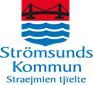 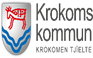 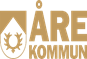 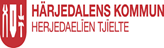 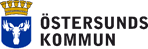 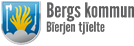 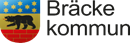 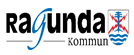 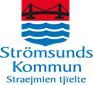 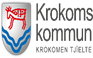 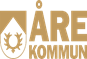 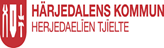 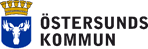 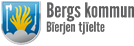 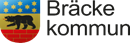 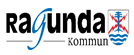 SAMVERKANSSIDAN
https://www.regionjh.se/samverkan
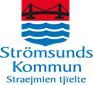 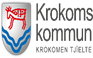 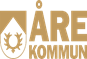 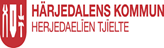 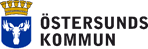 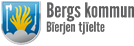 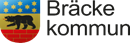 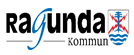